«МИР ЖИВОТНЫХ»
Работу выполнил
Ученик 10 класса
Пащенко Илларион
Содержание
1.Тигр
2.Бегемот
3.Носорог 
4.Слон
ТИГР
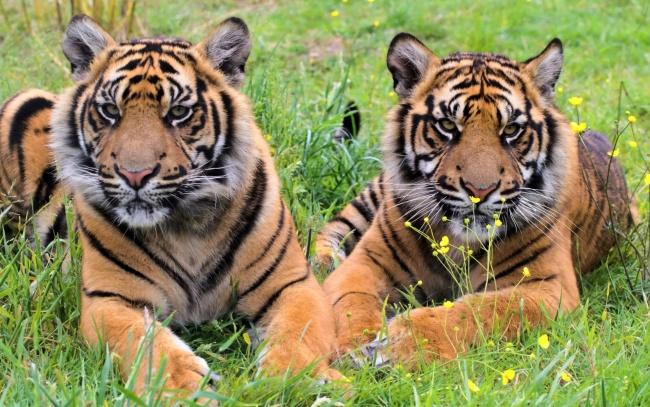 Тигр-вид хищных
млекопитающих семейства 
кошачьих, один из
четырех
представителей рода,
который относится к
подсемейству больших 
Кошек.
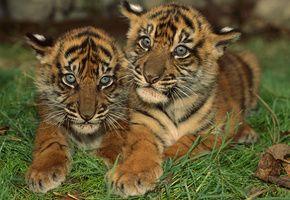 БЕГЕМОТ
Бегемот-одно из
крупнейших современных
наземных животных.
вес крупных старых
самцов иногда превышает
4 тонны. Таким образом,
гиппопотам конкурент с носорогами за второе место по массе среди наземных животных
после слонов.
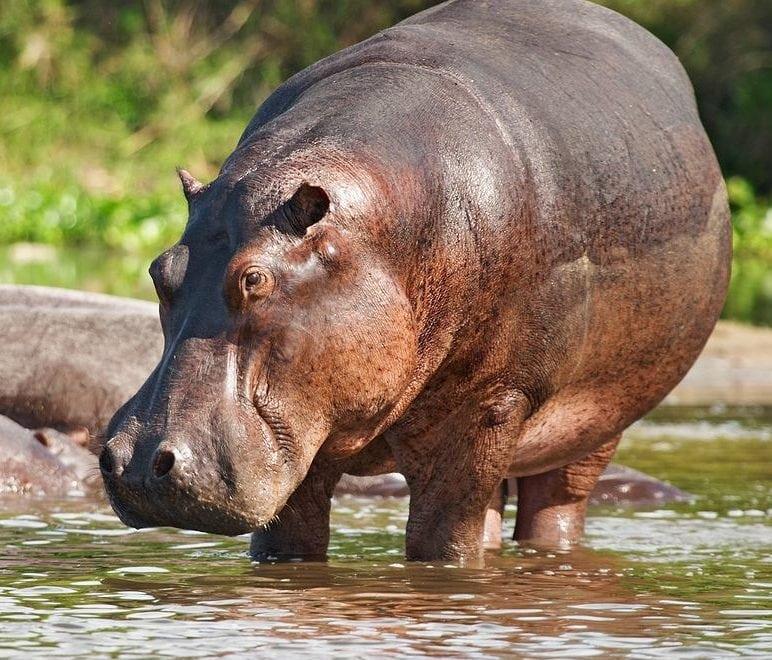